Роль книг в жизни человека.
Работу выполнила ученица 8 «Б» классаМБОУСОШ №28 Рыбакова Ирина.
План моей работы:
1. Чему учат книги?2. Для чего мы читаем?
3. Станет ли книга пережитком прошлого?
4. Самая читающая страна.
5. Заключение.
Книга прекрасна тем, что, читая ее, лечишь душу, влюбляешься, заводишь друзей, проживаешь целую жизнь и побеждаешь смерть…
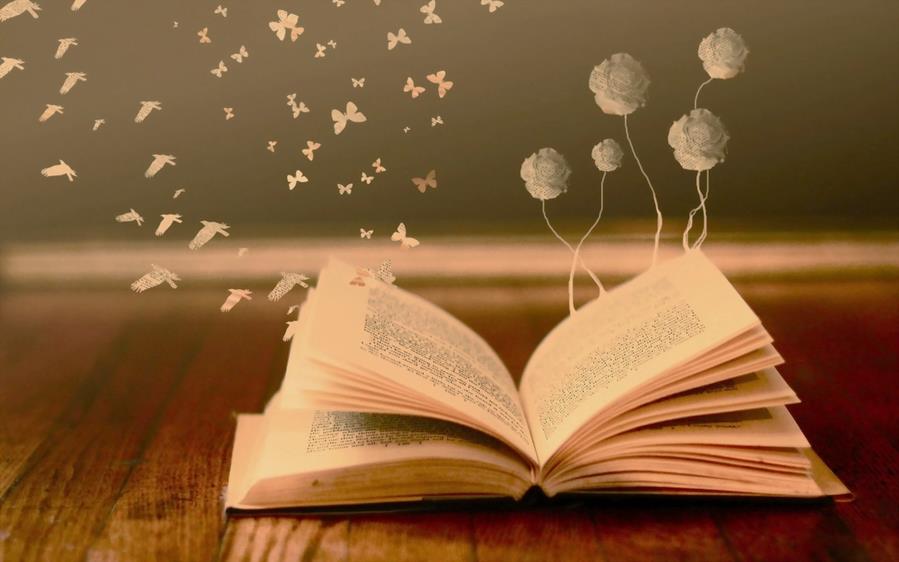 Чему учат книги?
Чтение-вот лучшее учение, так сказал ещё сам Пушкин. Так чему ж нас учит книга? Да всему... Вежливости, учтивости, смелости. Мы можем почерпать из книги много положительного. У одних героев мы учимся как вести себя в экстремальной ситуации, у других как не потерять время зря, у третьих как любить. Книги помогают нам понять мир, изучить его, познать.
Есть только одно средство стать культурным человеком – чтение.
Для чего мы читаем?
Читая, человек развивает свою собственную речь, заимствует обороты, манеру речи писателя, его героев, выражения, понятия. Он открывает для себя другие точки зрения - и тем самым со временем вырабатывает свою собственную. Много читающему человеку проще выразить свои мысли, потому что у него богаче язык (и мыслей этих самых, кстати, зачастую тоже гораздо больше) - поэтому он и собеседник интересный, и человек разносторонний, и личность интересующаяся - потому что чем больше знаешь, тем больше становится интересно дальше.
Читать - значит думать.
Читать - значит думать. Это и впитывать в себя мысль автора, и противопоставлять ему свою позицию (вольно или невольно) , сливать их и сопоставлять... Читающий человек как правило очень грамотен - и в устной речи, и в письменной.
Станет ли книга пережитком прошлого?
Мой ответ таков:

Для тех, кто не читал, она уже стала пережитком. 
Для тех, кто не читает, она станет пережитком. 
Для тех, кто читал, читает и будет читать, книга была, есть и будет источником знаний!
Книги – это общество. Хорошая книга, как хорошее общество, просвещает и облагораживает чувства и нравы.
Самые читающие страны мира.
Россияне перестали быть самой читающей нацией. По статистике, больше всех сейчас читают индийцы, которые тратят на это занятие почти 11 часов в неделю. У россиян этот показатель составляет 7 с небольшим часов - при среднемировом в 6,5 часа в неделю.

Первая десятка самых читающих стран по количеству часов в неделю:
1. Индия ‑ 10,7 часа в неделю.
2. Таиланд ‑ 9,4 часа в неделю.
3. Китай ‑ 8,0 часов в неделю.
4. Филиппины ‑ 7,6 часа в неделю.
5. Египет ‑ 7,5 часа в неделю.
6. Чехия ‑ 7,4 часа в неделю.
7. Россия ‑ 7,1 часа в неделю.
8. Швеция ‑ 6,9 часа в неделю.
9. Франция ‑ 6,9 часа в неделю.
10.Венгрия ‑ 6,8 часа в неделю.
книга – это есть мир, видимый через человека.
Хорошая книга обращена в будущее, даже если она о прошлом.
Заключение.
В заключении хочу сказать, что книги помогают нам принимать правильные решения, книги развивают мышление и фантазию.Читая, мы пополняем словарный запас и становимся грамотнее. 
Я считаю, что смогла убедить вас в том, что книги – это ценные вещи, они необходимы людям и играют важную роль в жизни человека, так как они нас учат, дают советы, с помощью книг мы взрослеем и познаём и мир.
Читайте книги!